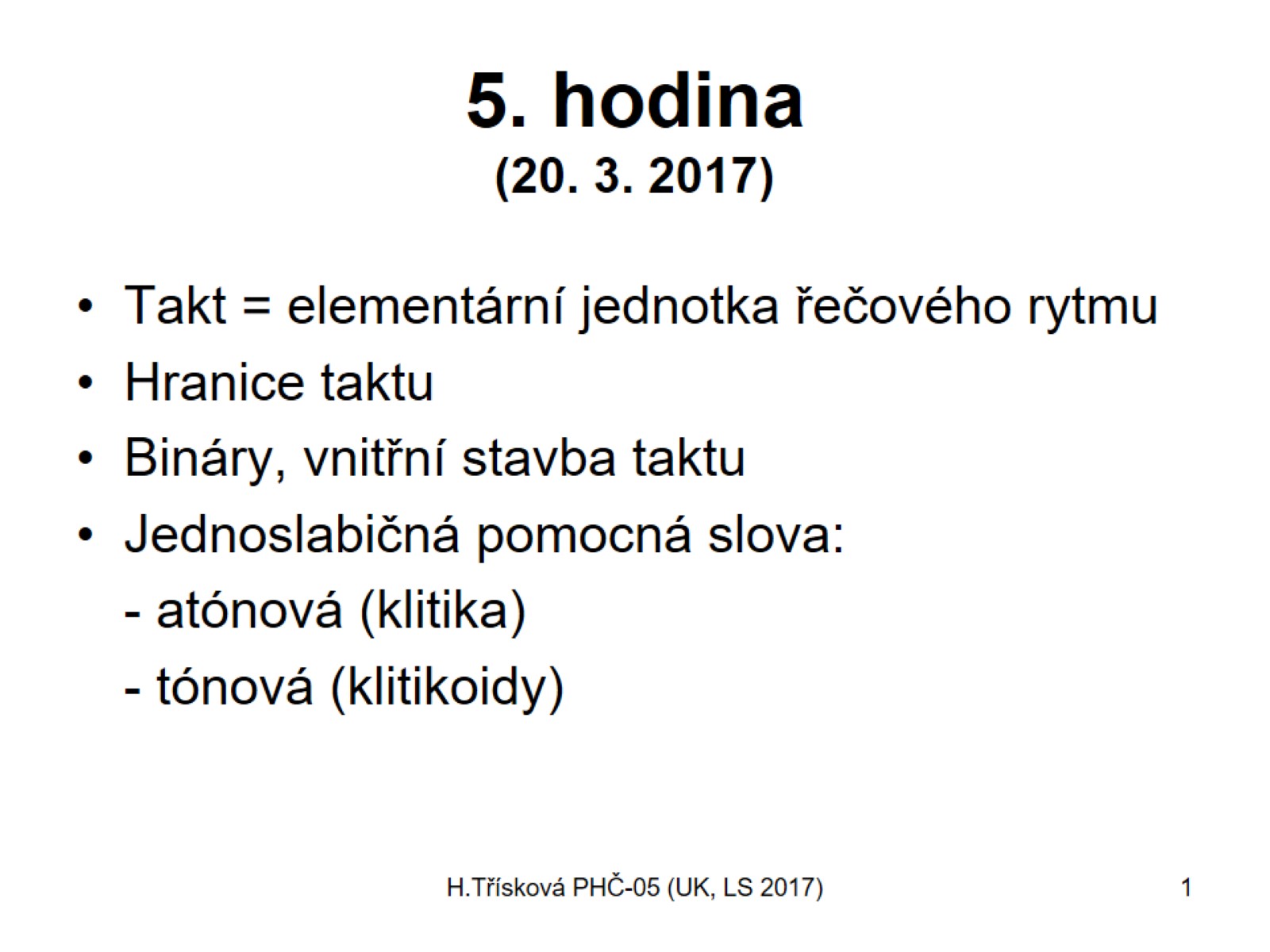 5. hodina(20. 3. 2017)
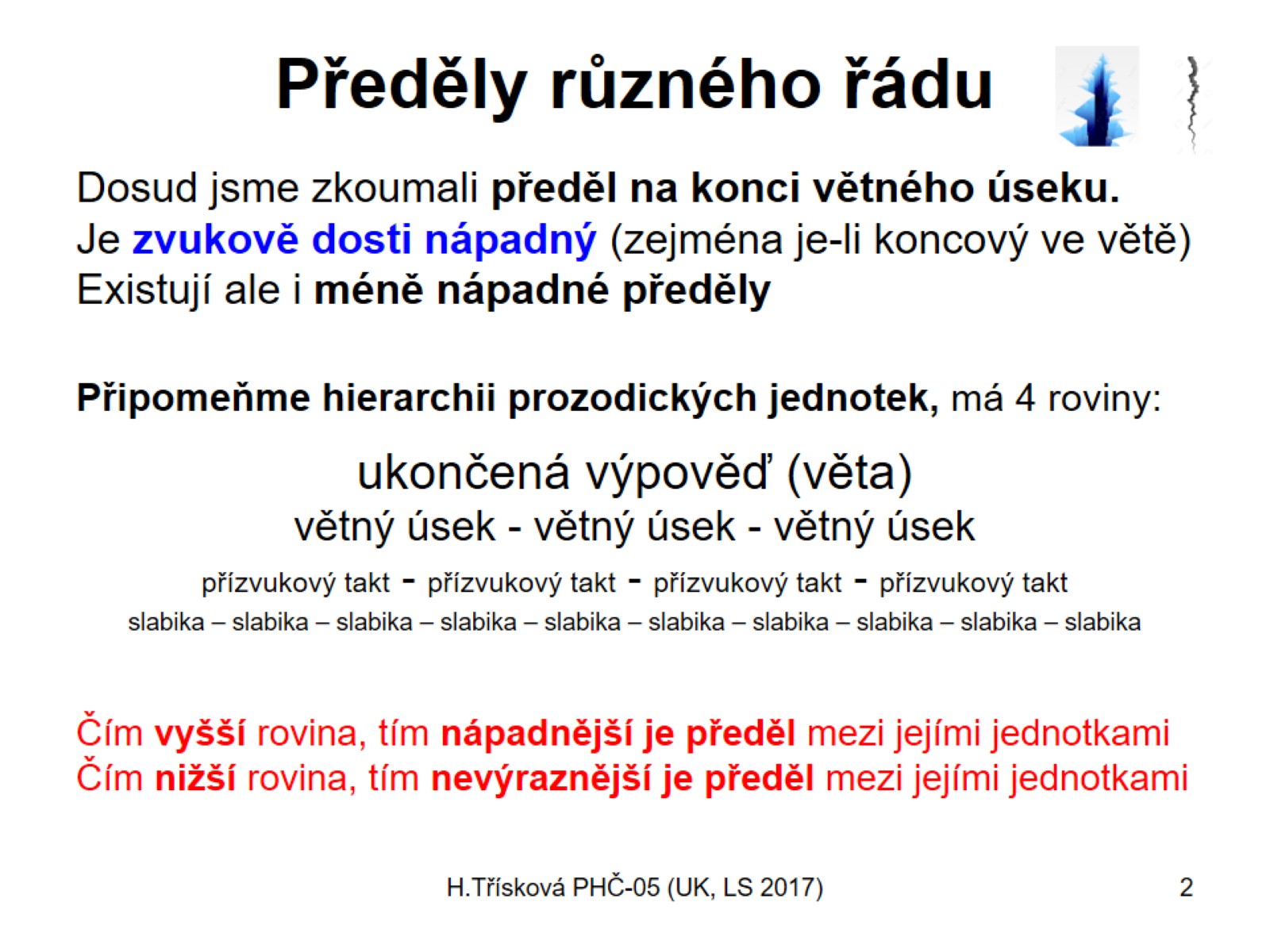 Předěly různého řádu
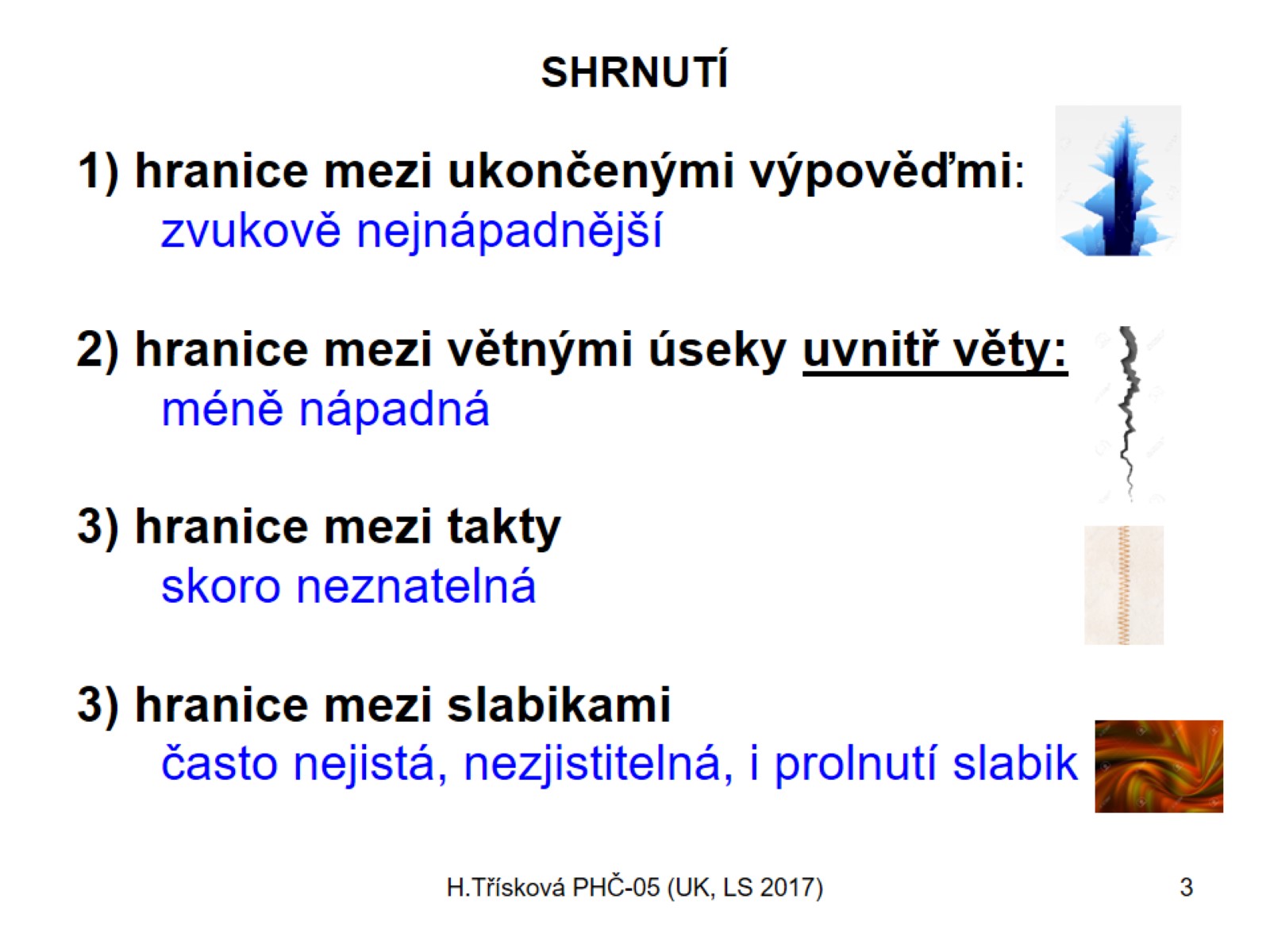 SHRNUTÍ
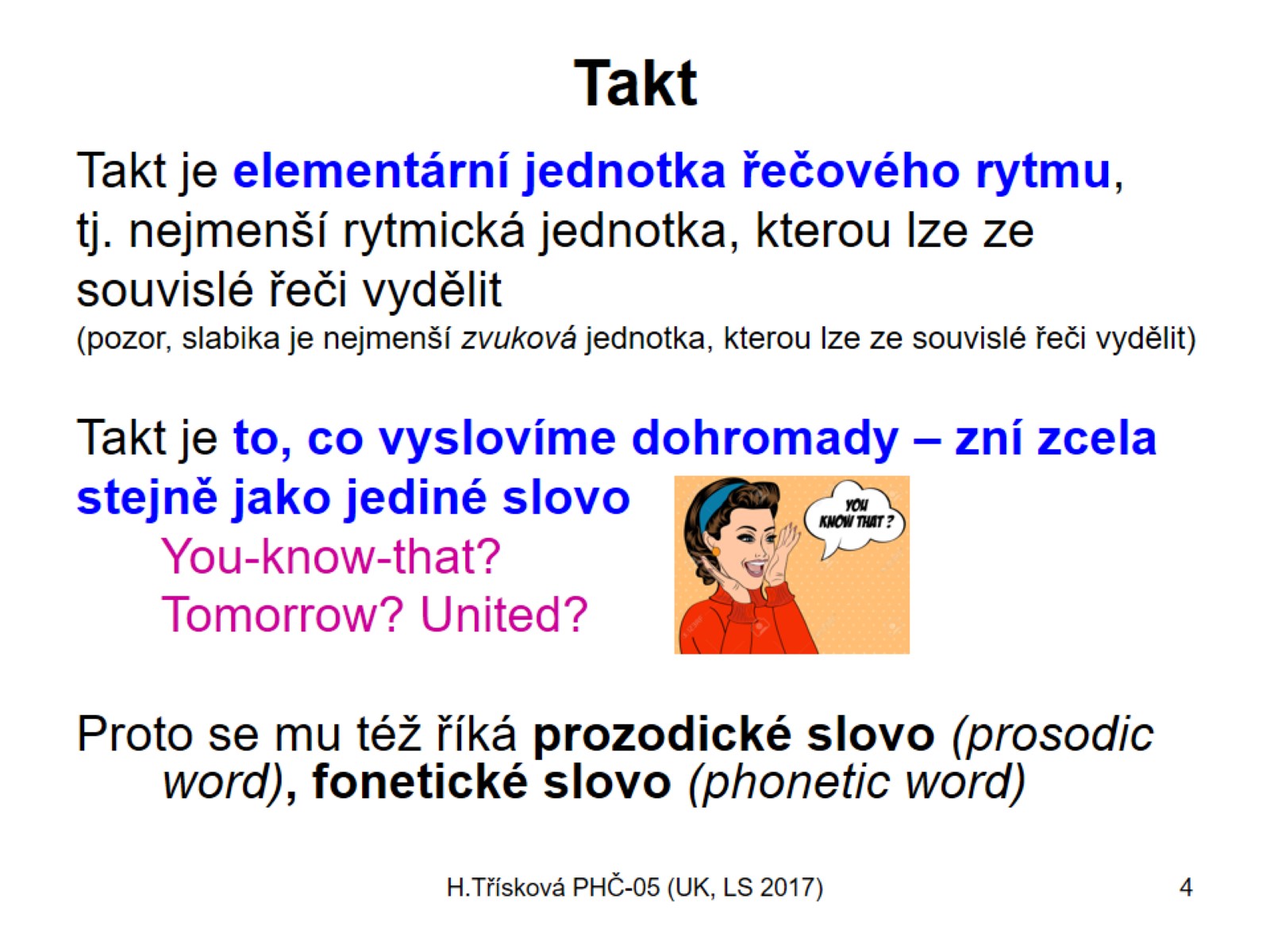 Takt
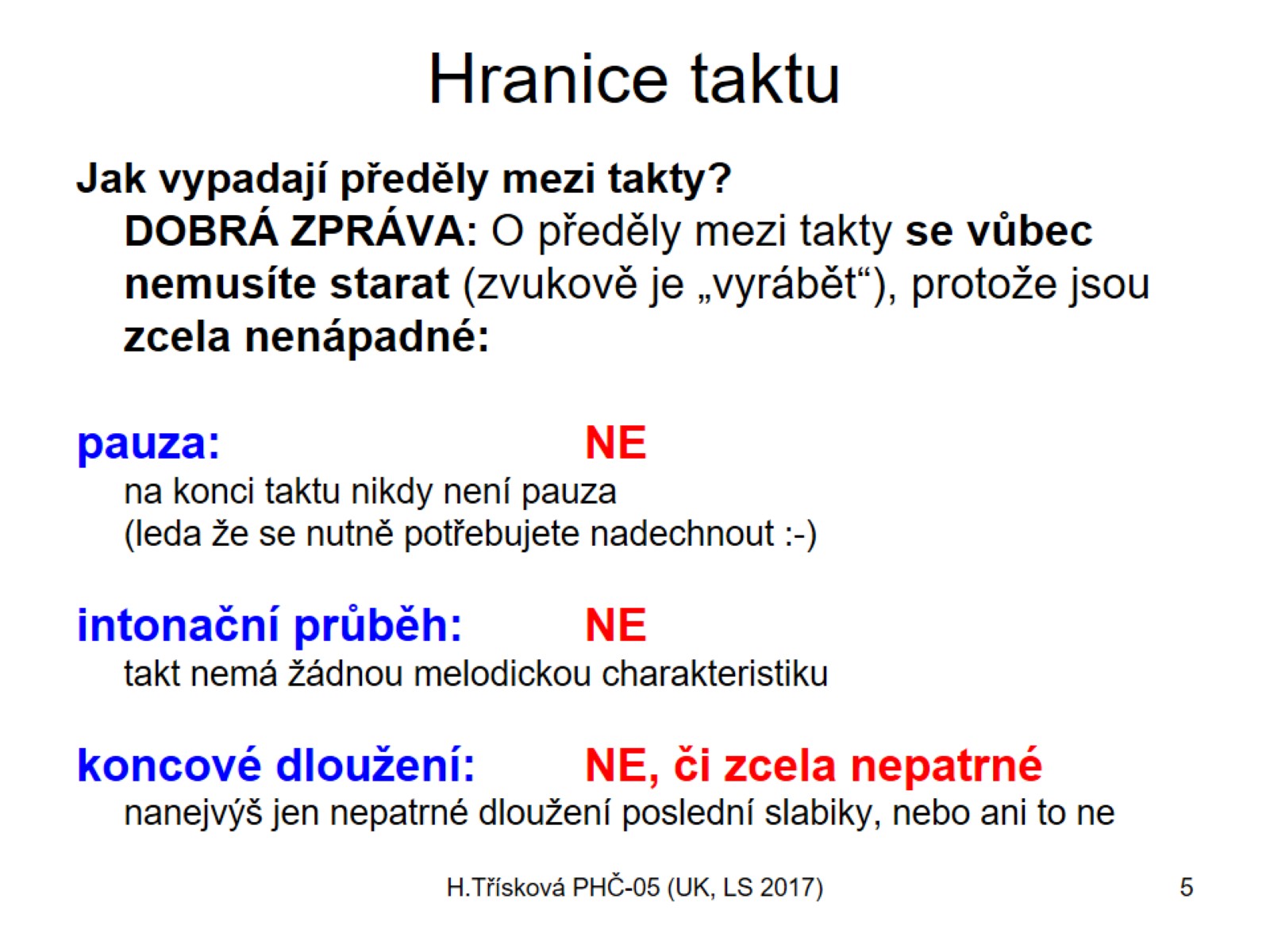 Hranice taktu
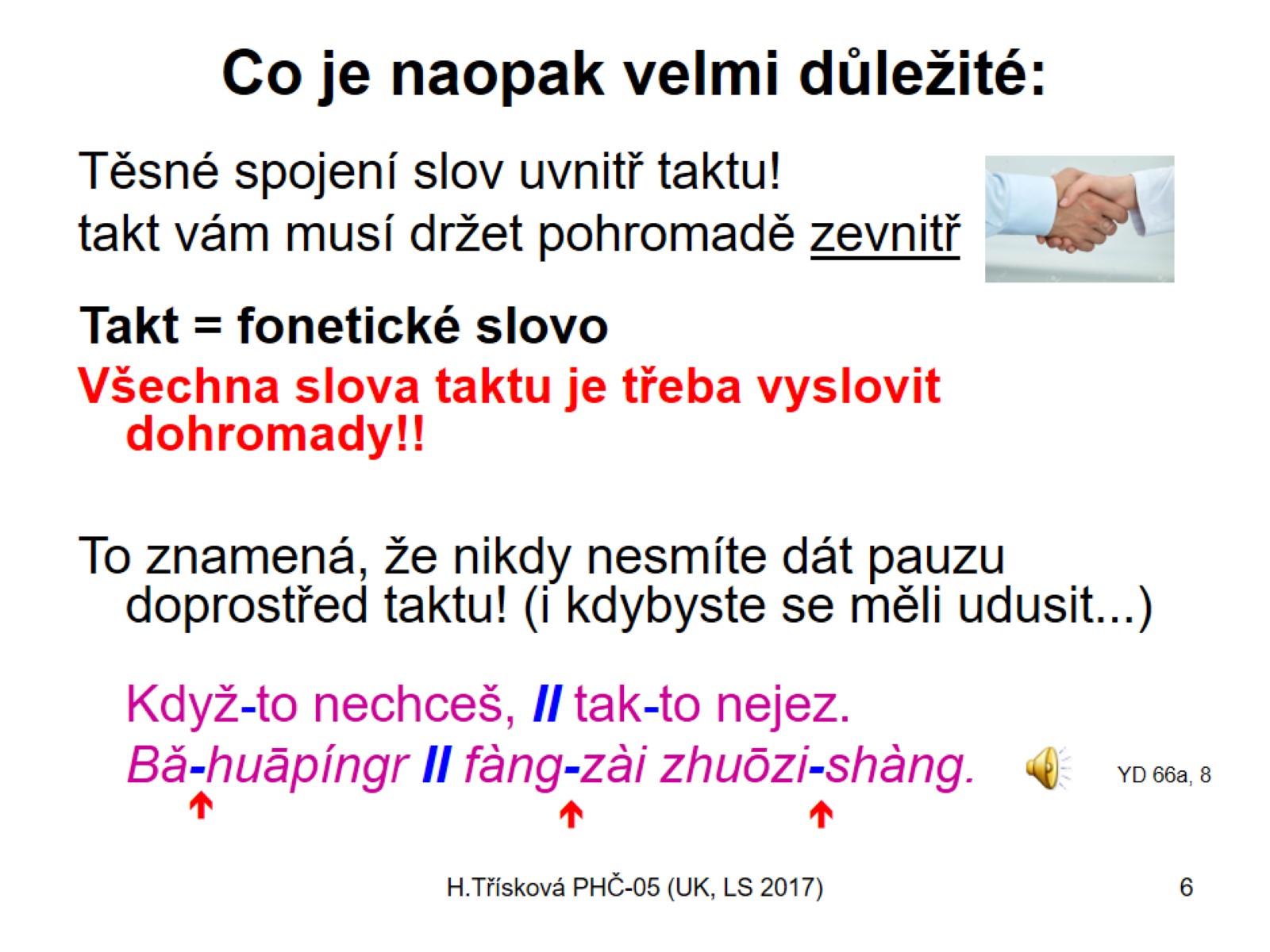 Co je naopak velmi důležité:
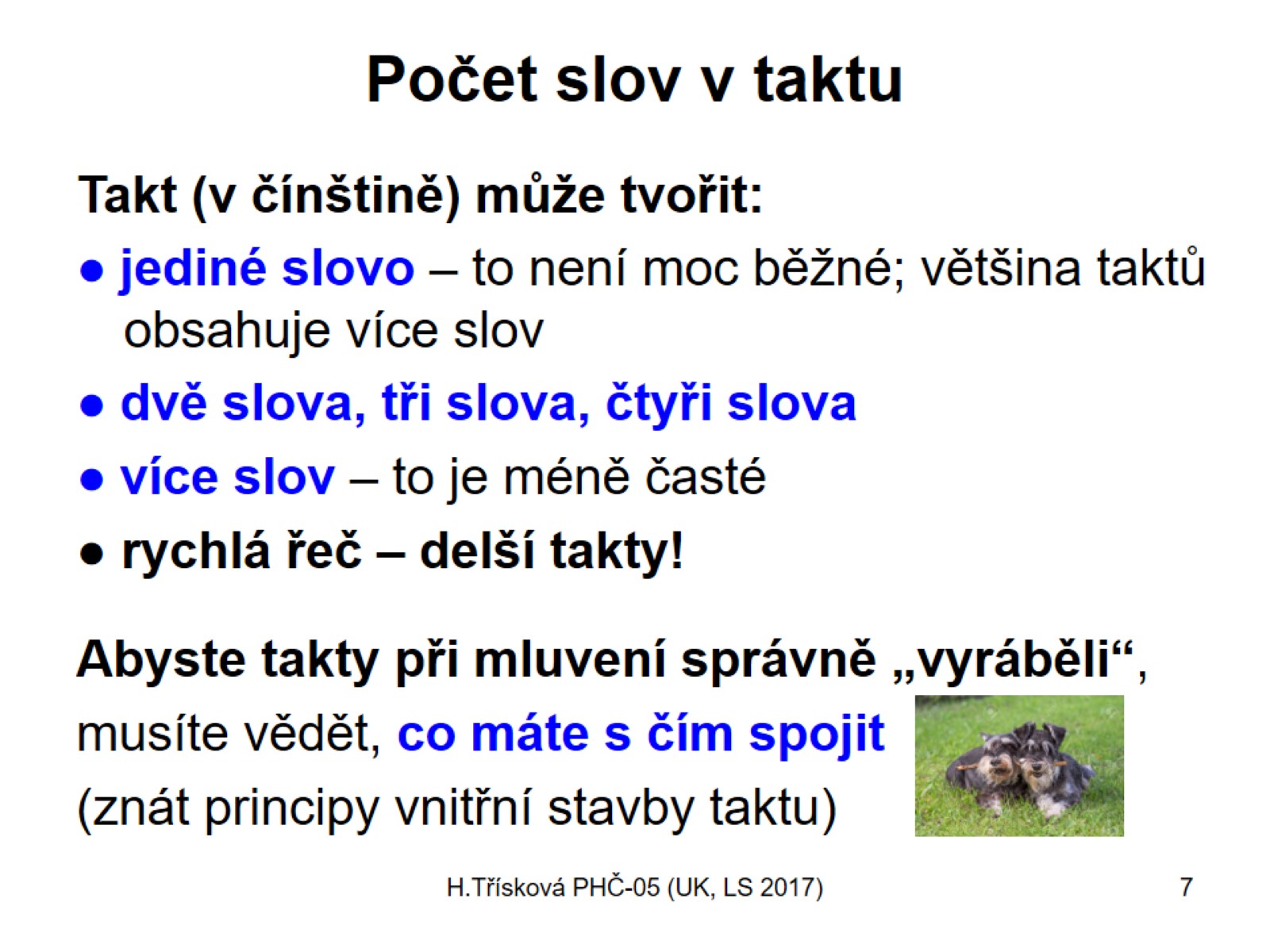 Počet slov v taktu
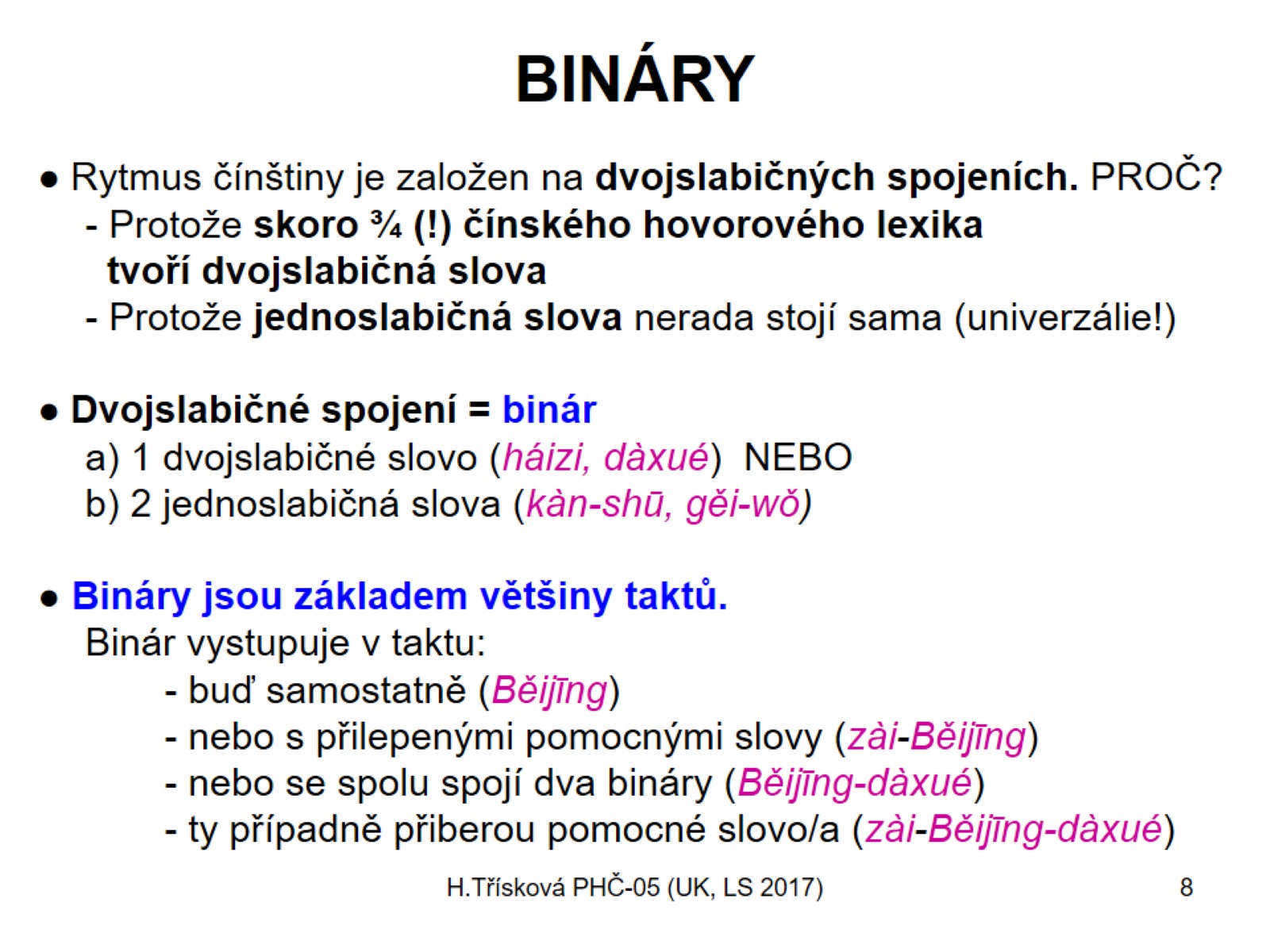 BINÁRY
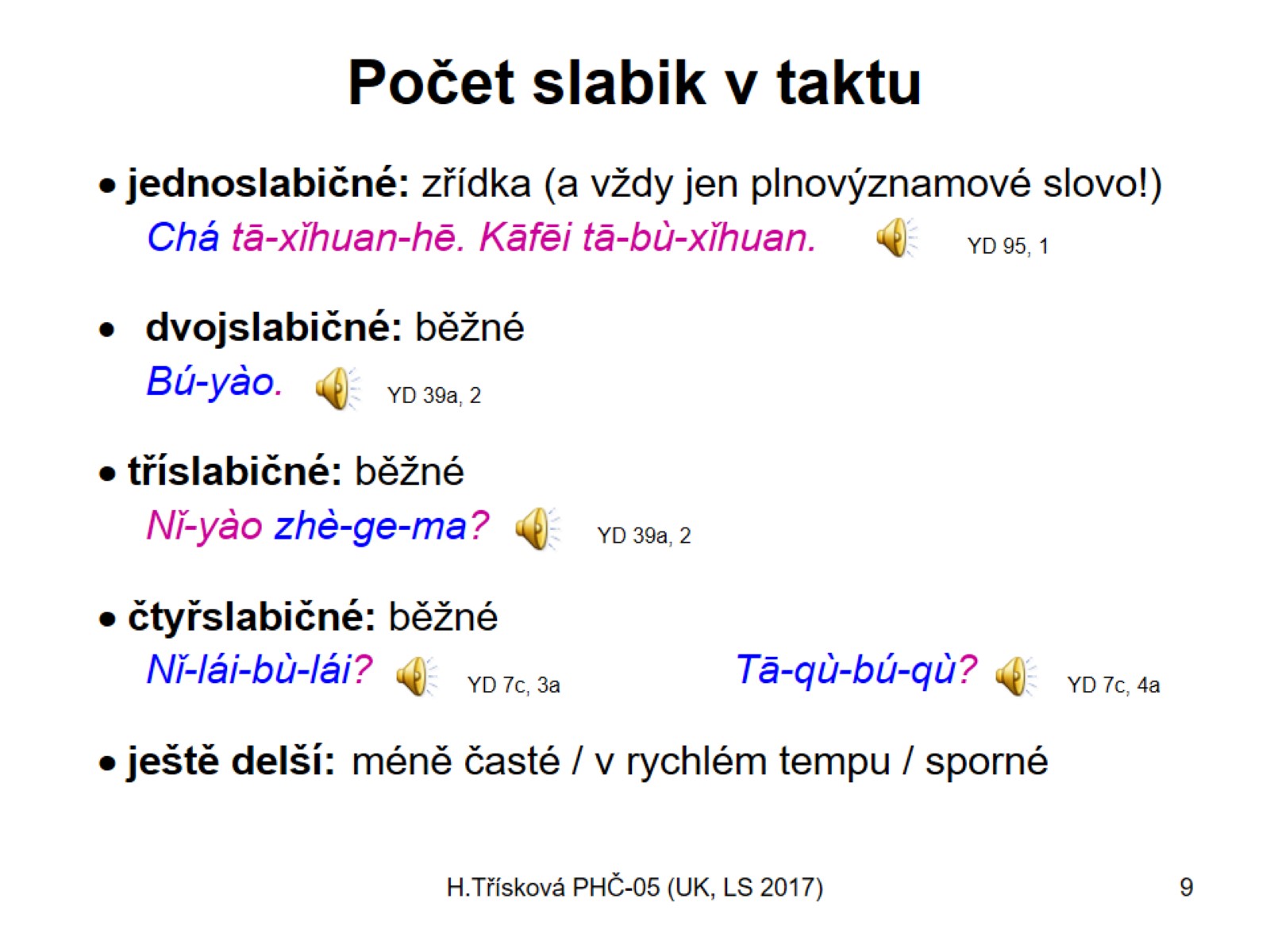 Počet slabik v taktu
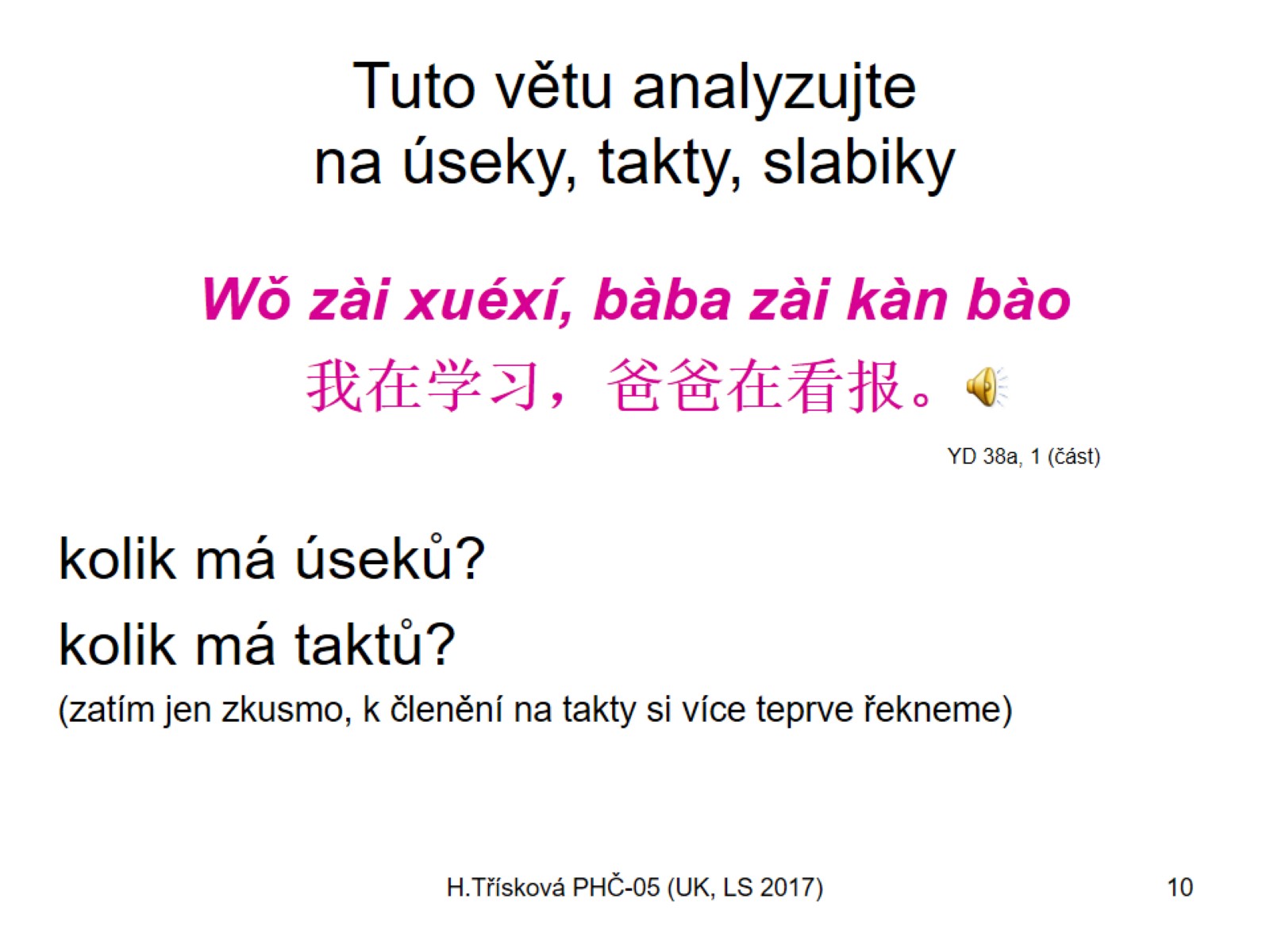 Tuto větu analyzujte na úseky, takty, slabiky
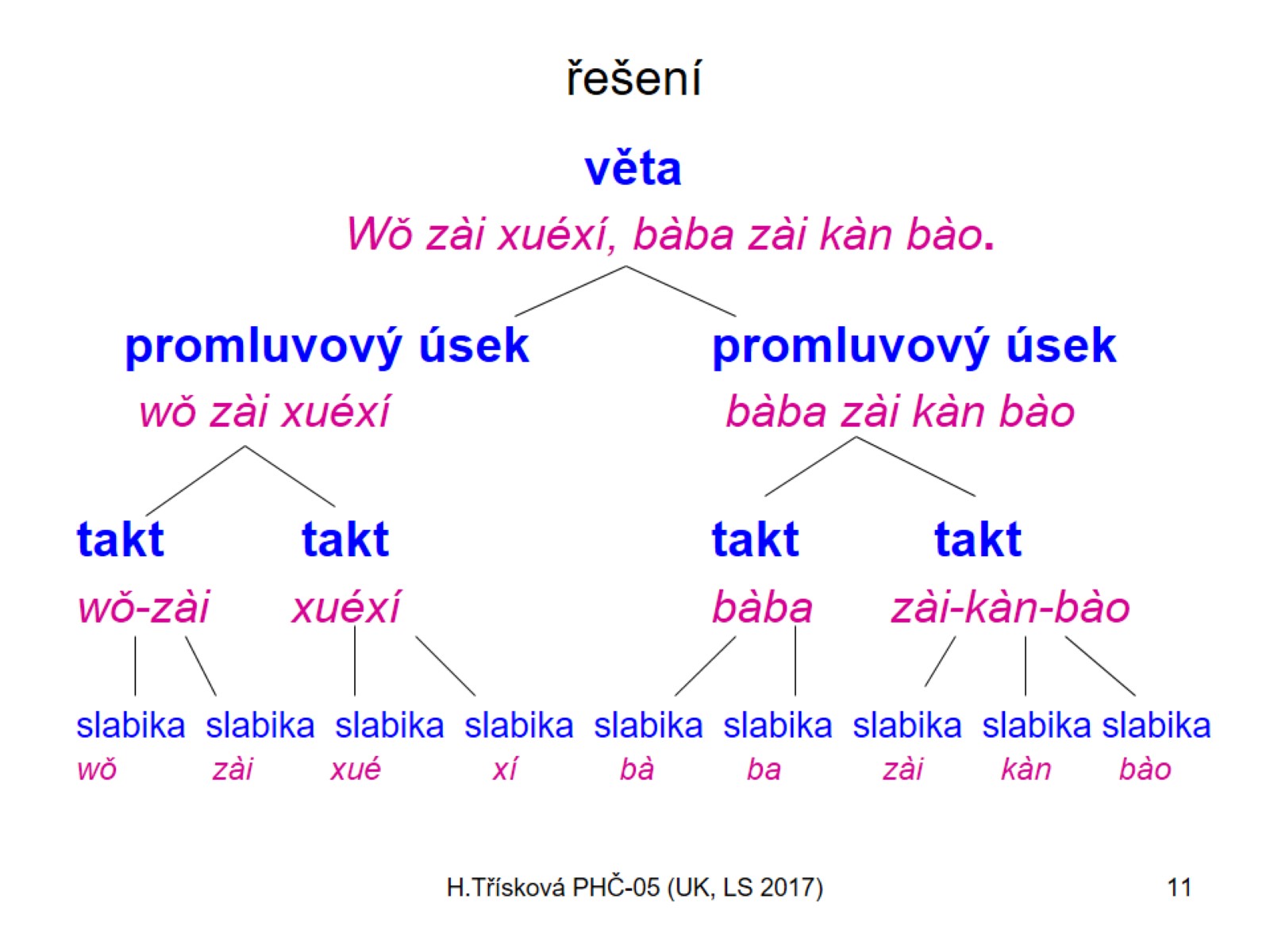 řešení
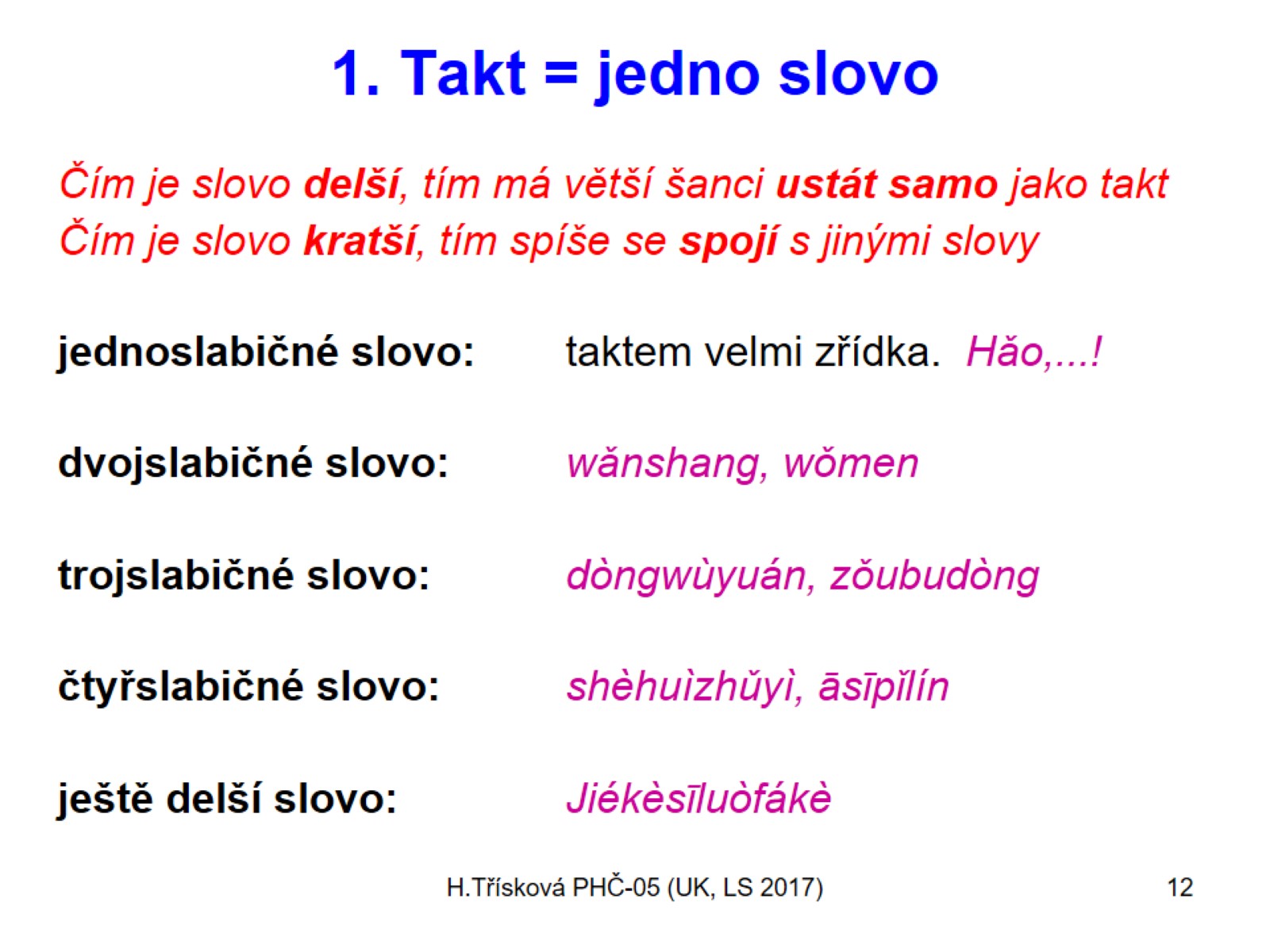 1. Takt = jedno slovo
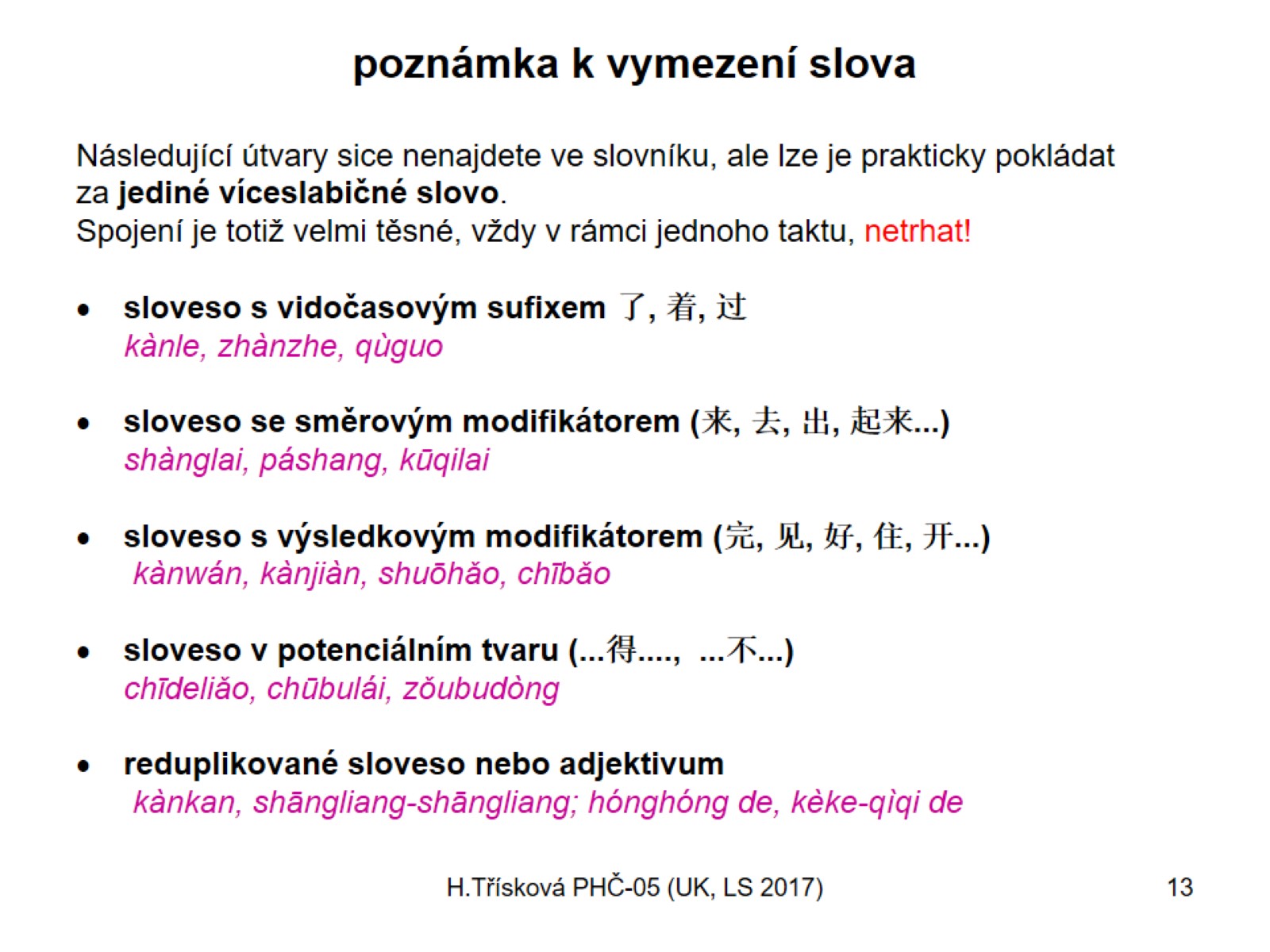 poznámka k vymezení slova
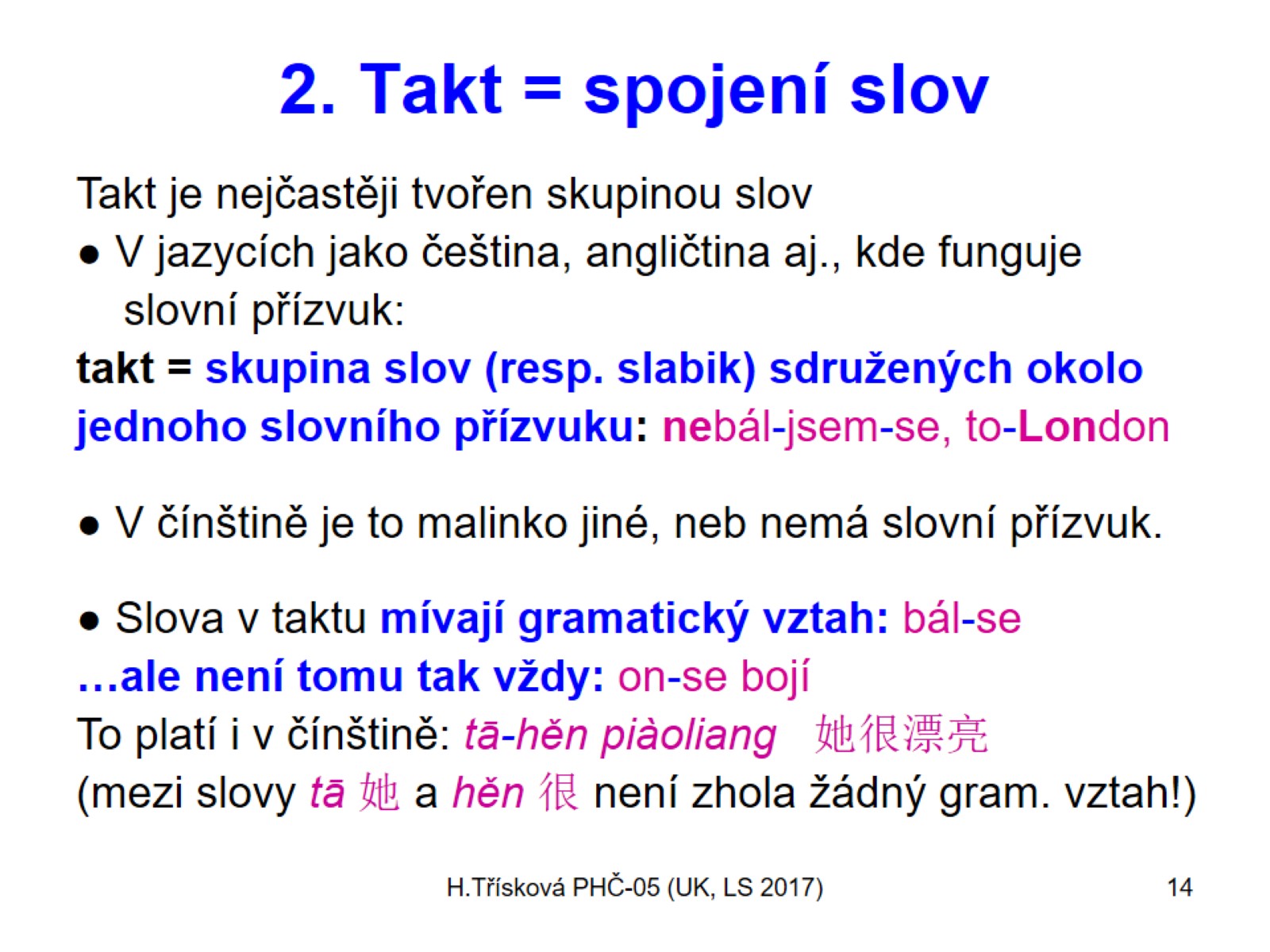 2. Takt = spojení slov
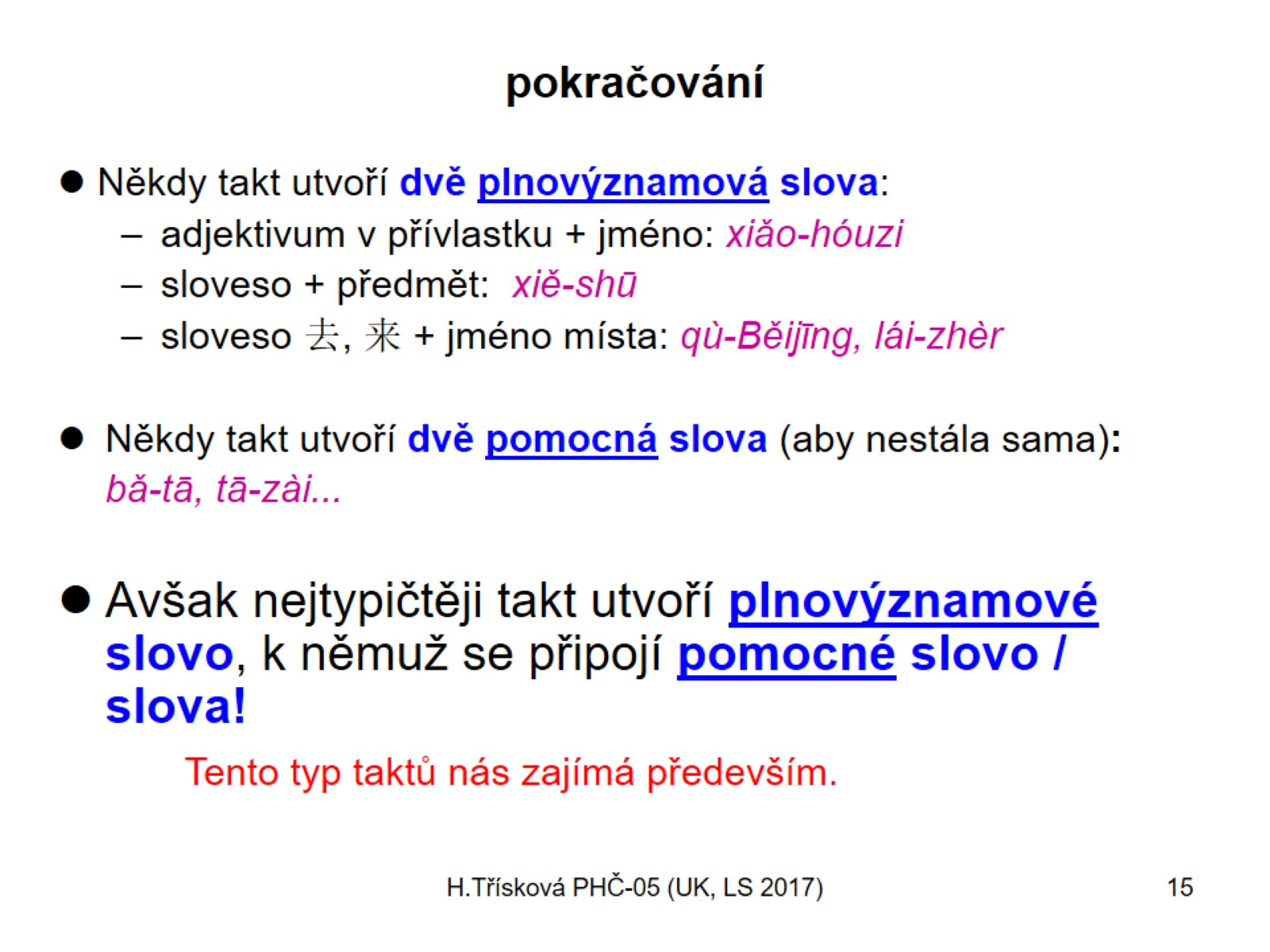 pokračování
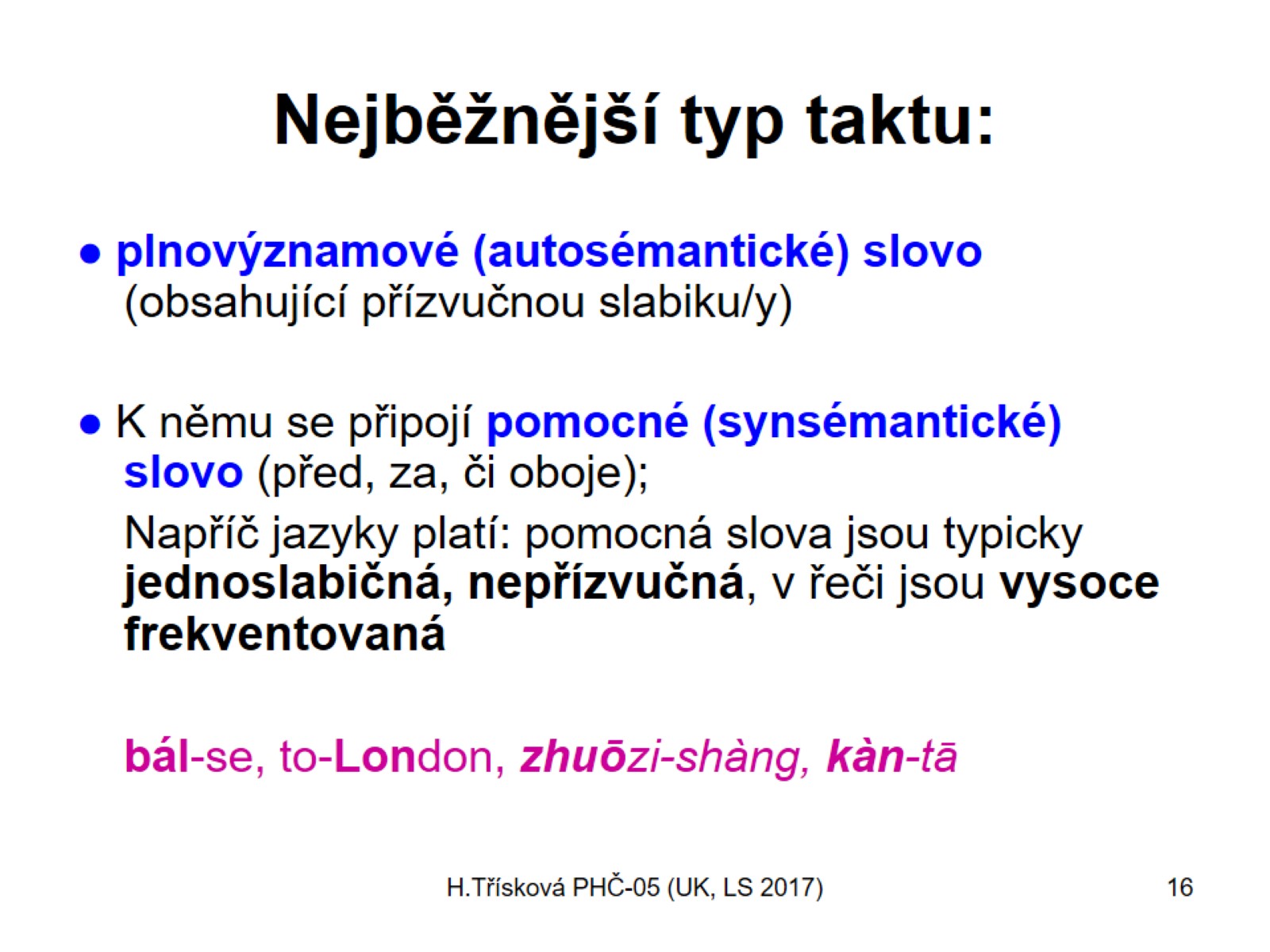 Nejběžnější typ taktu:
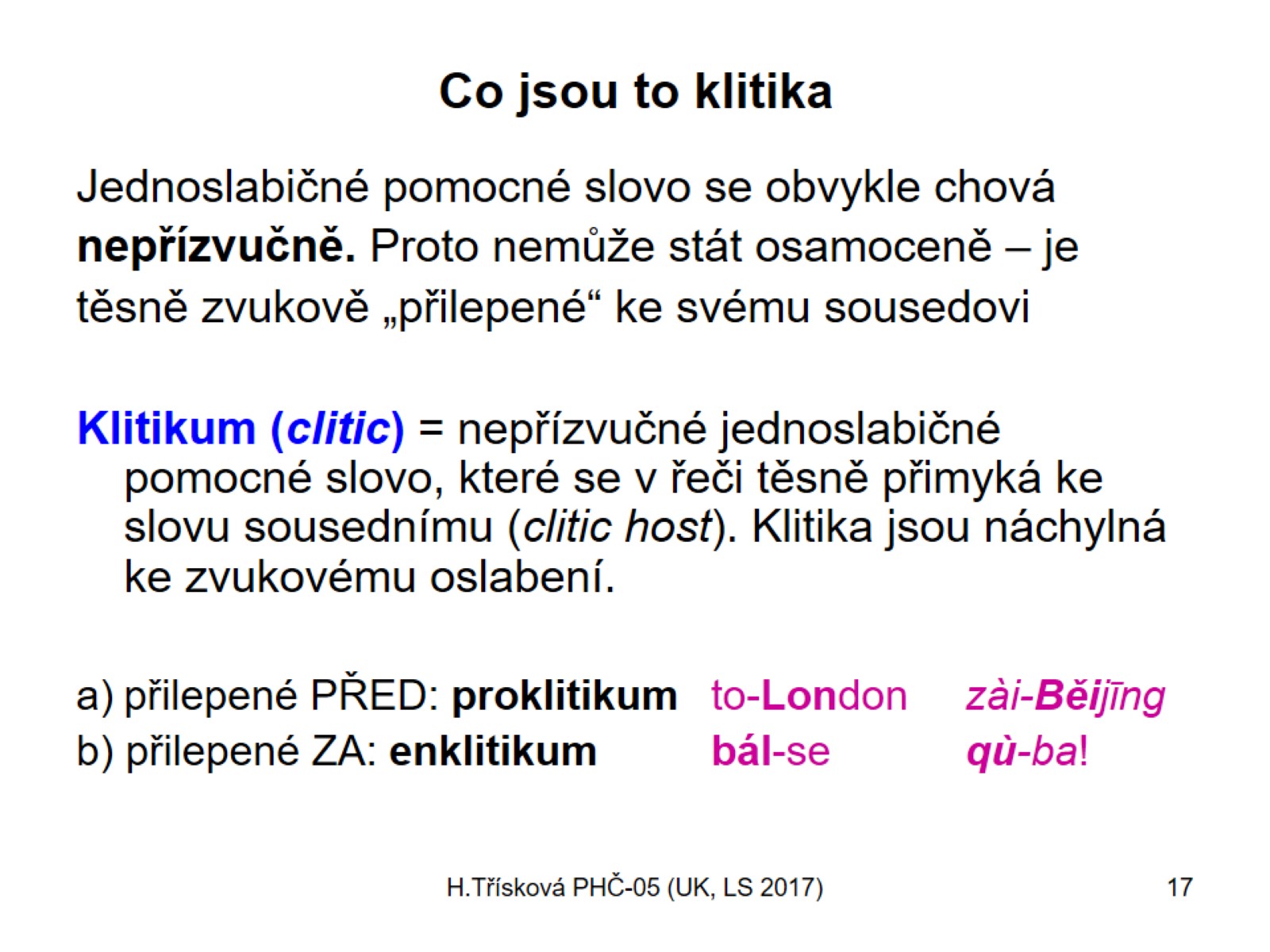 Co jsou to klitika
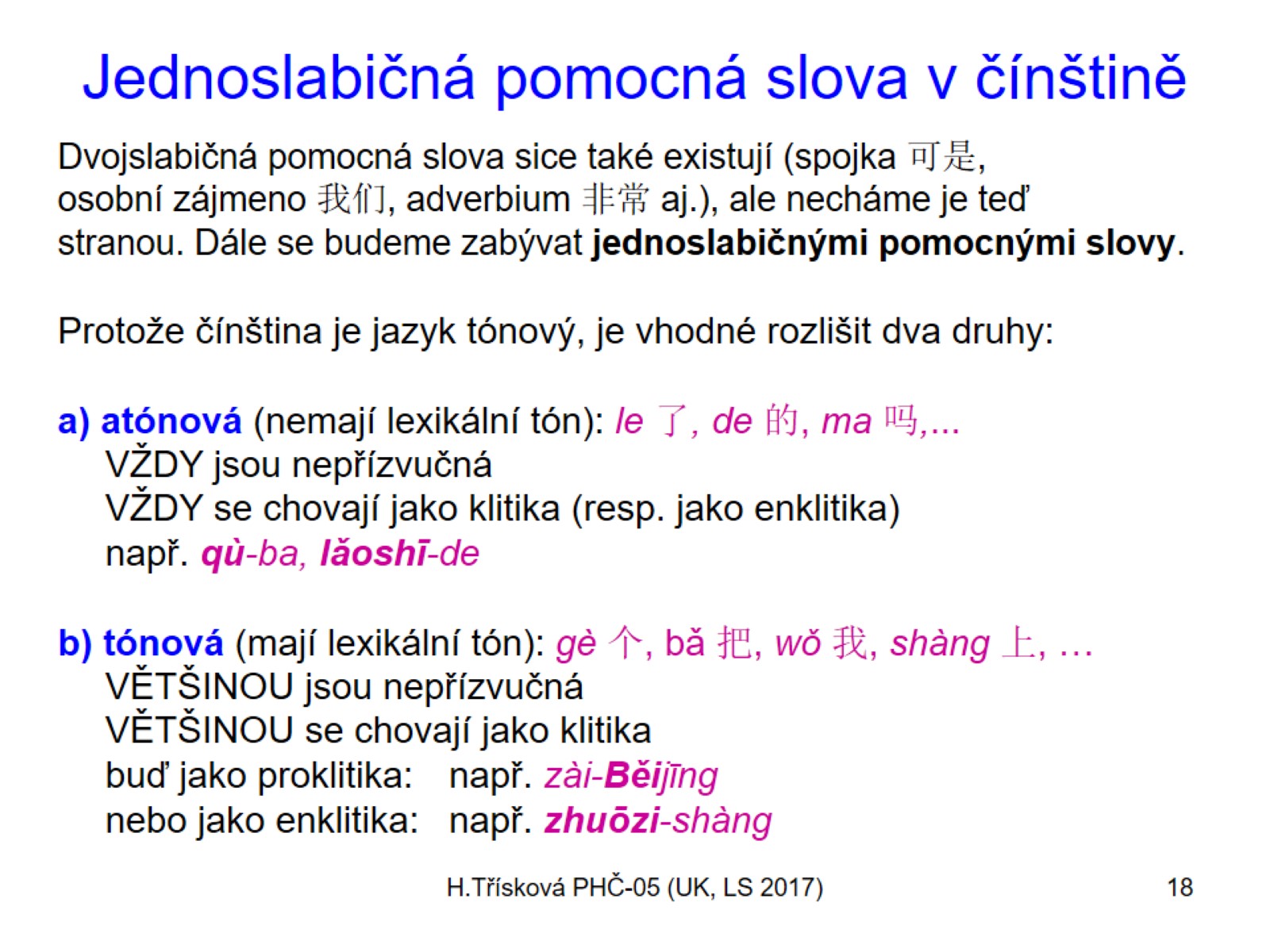 Jednoslabičná pomocná slova v čínštině
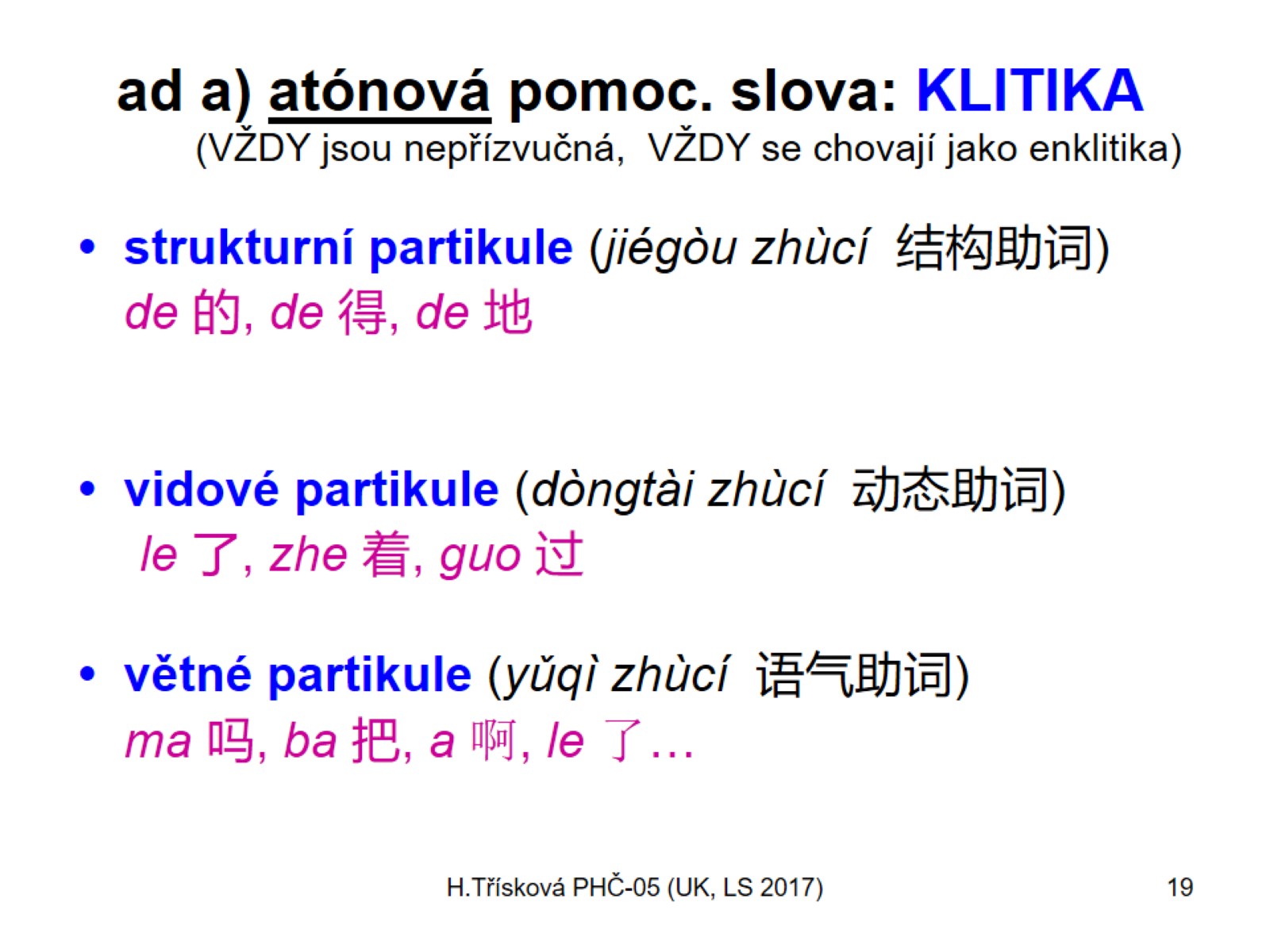 ad a) atónová pomoc. slova: KLITIKA(VŽDY jsou nepřízvučná,  VŽDY se chovají jako enklitika)
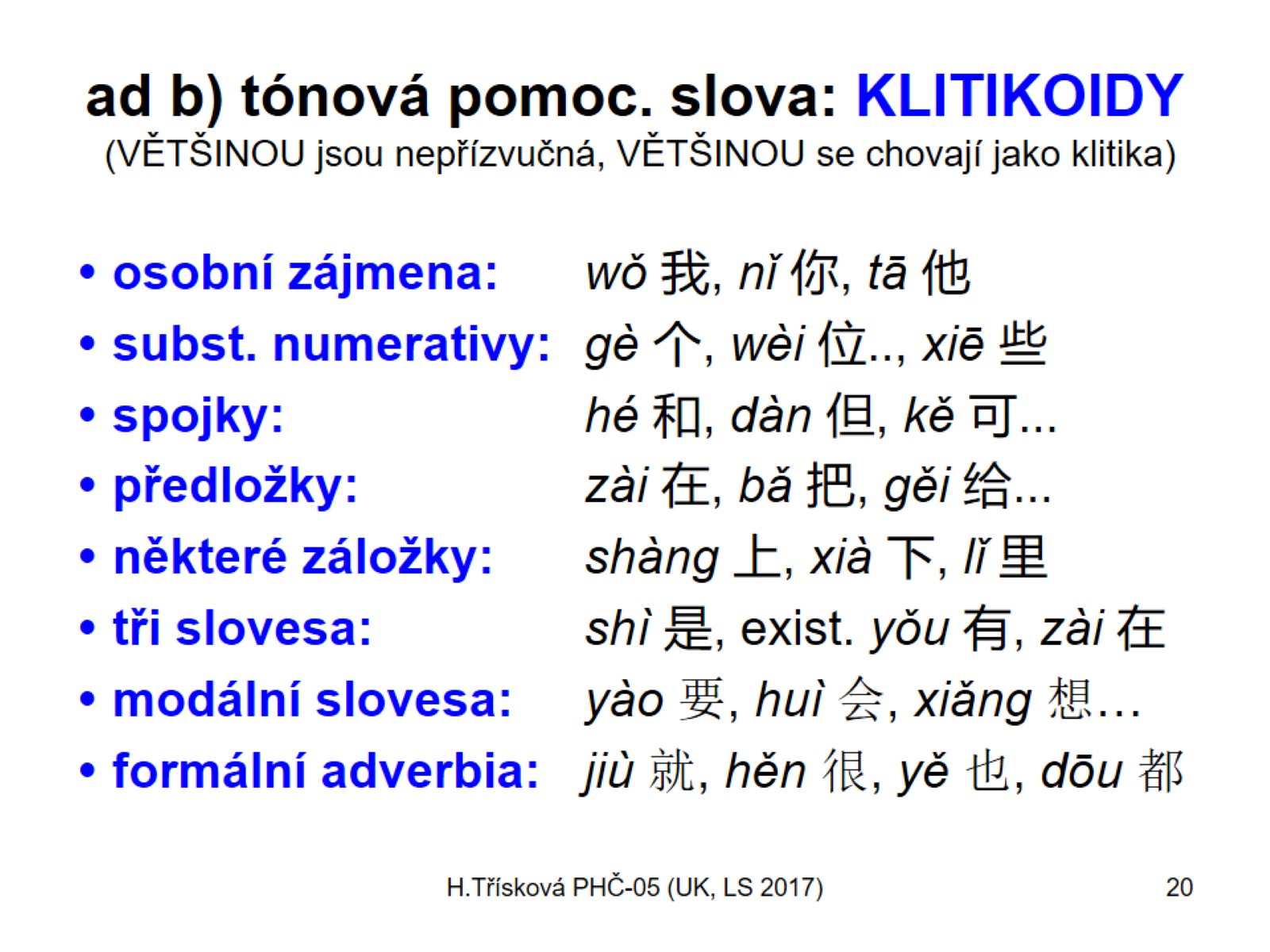 ad b) tónová pomoc. slova: KLITIKOIDY (VĚTŠINOU jsou nepřízvučná, VĚTŠINOU se chovají jako klitika)